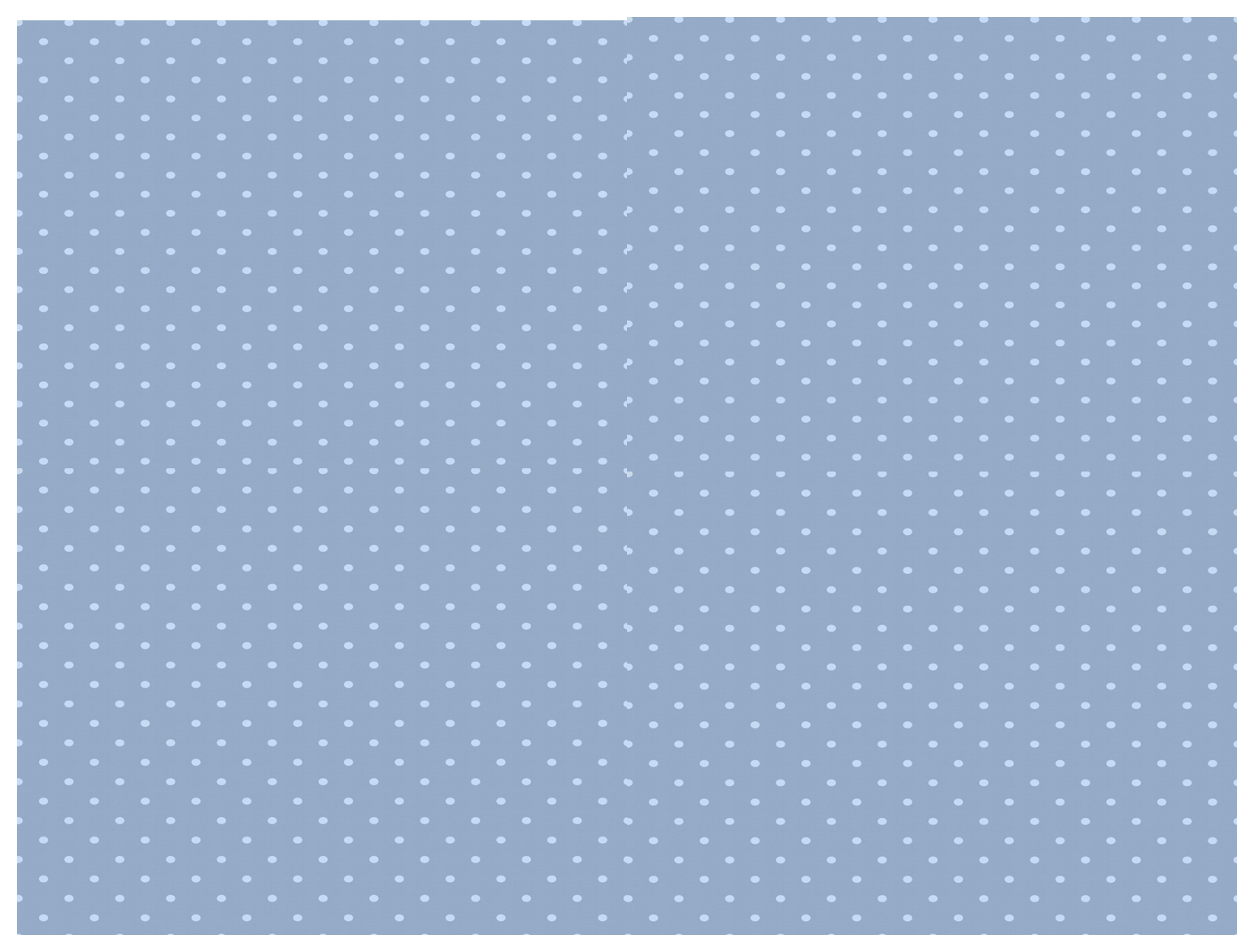 ESTUDO  METÓDICO
O  EVANGELHO  SEGUNDO  O  ESPIRITISMO
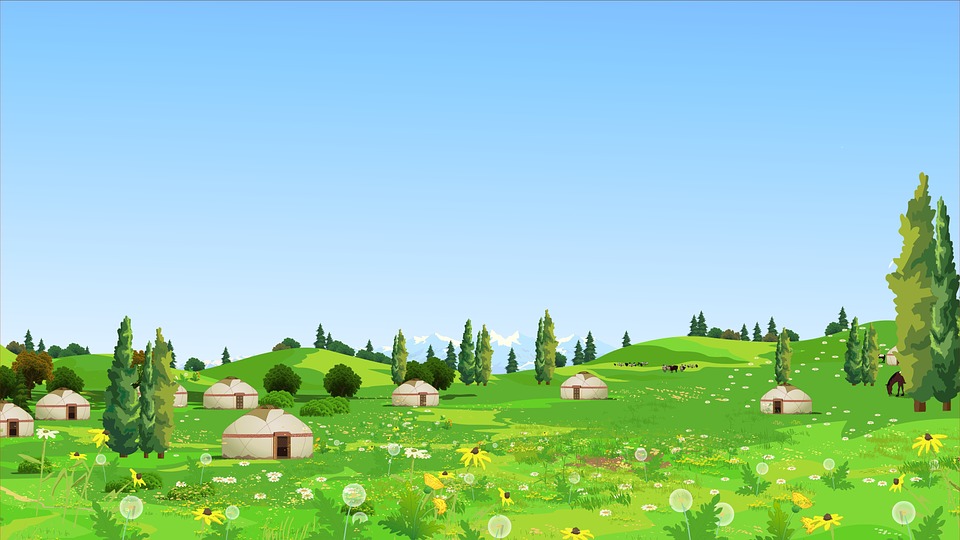 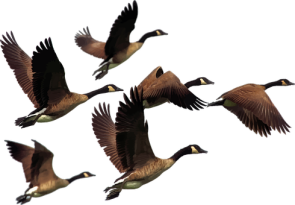 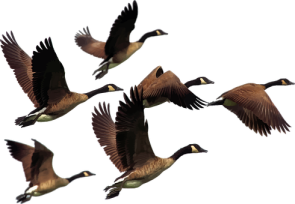 CAPÍTULO  12
2. OS  INIMIGOS 
DESENCARNADOS
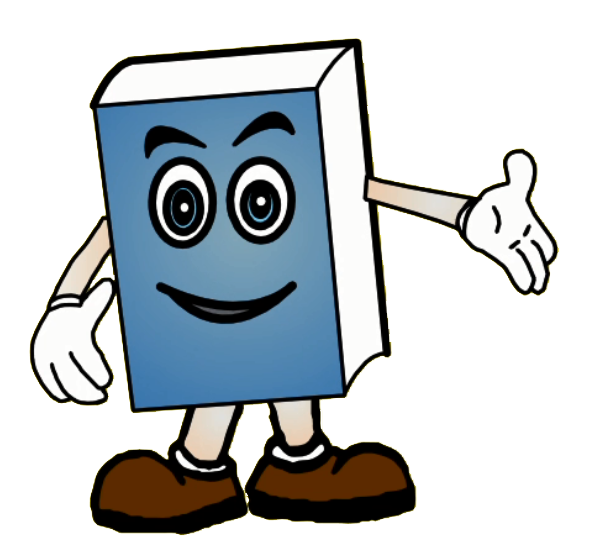 AMAI  OS  VOSSOS  INIMIGOS
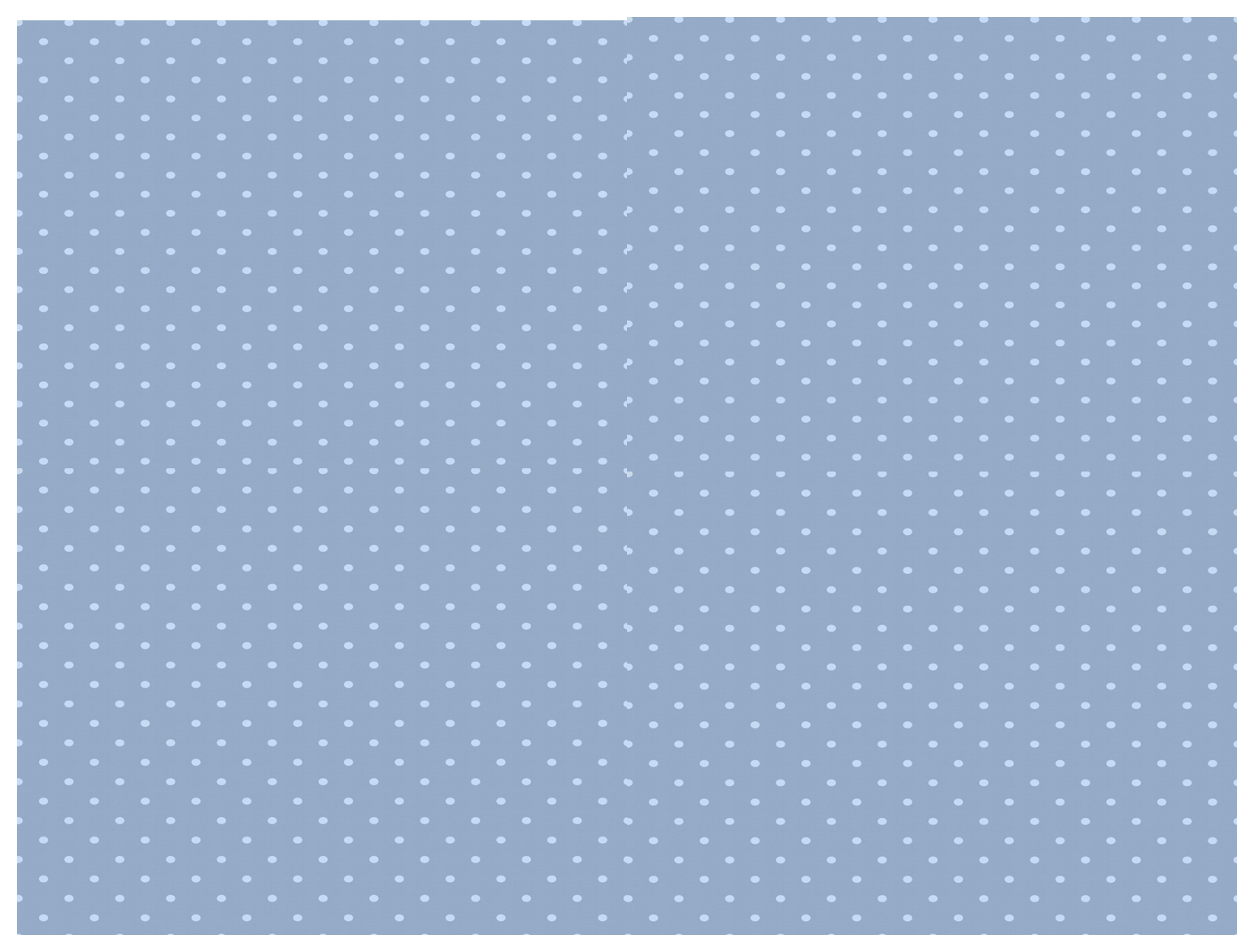 ENSINAMENTO DE JESUS
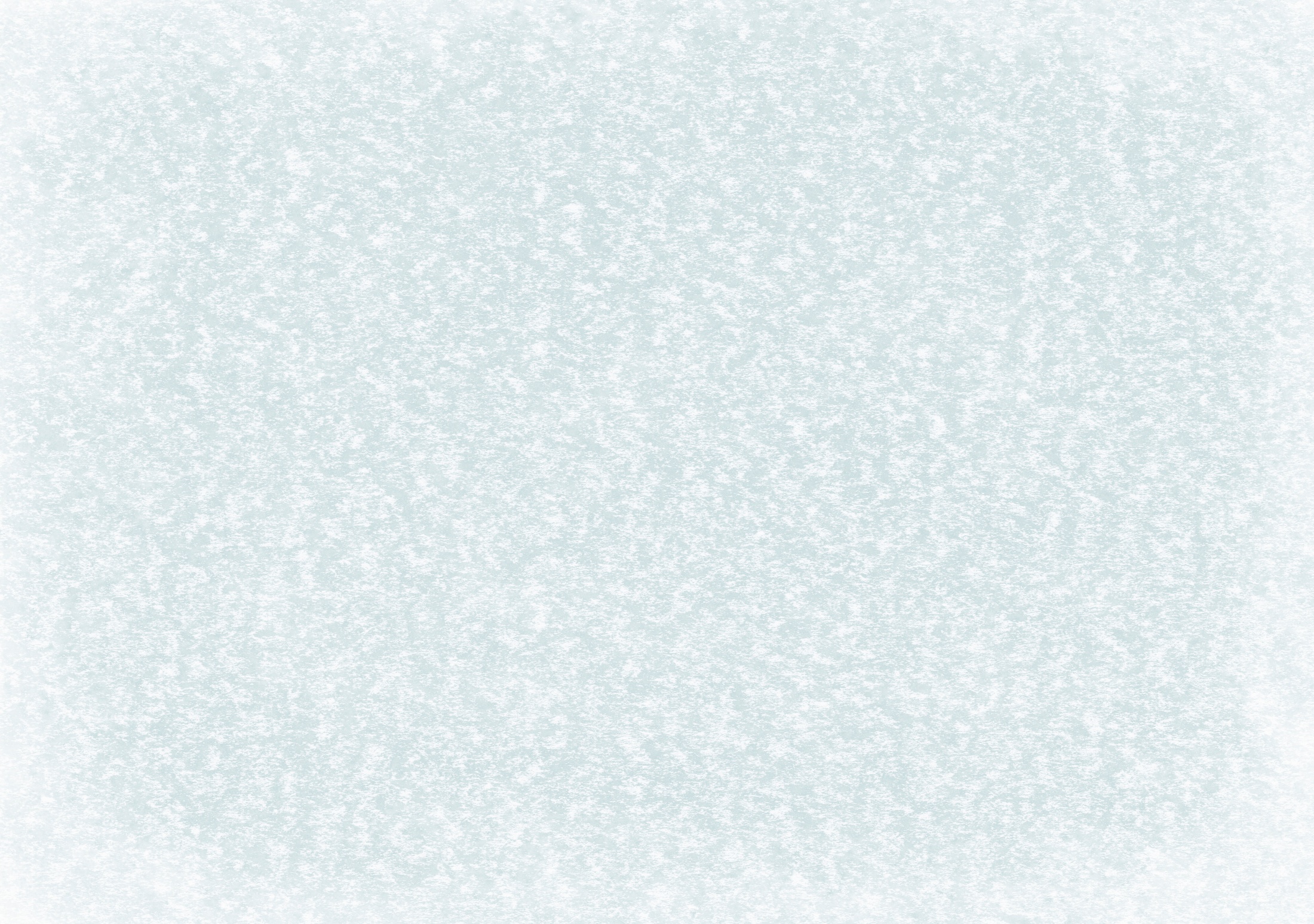 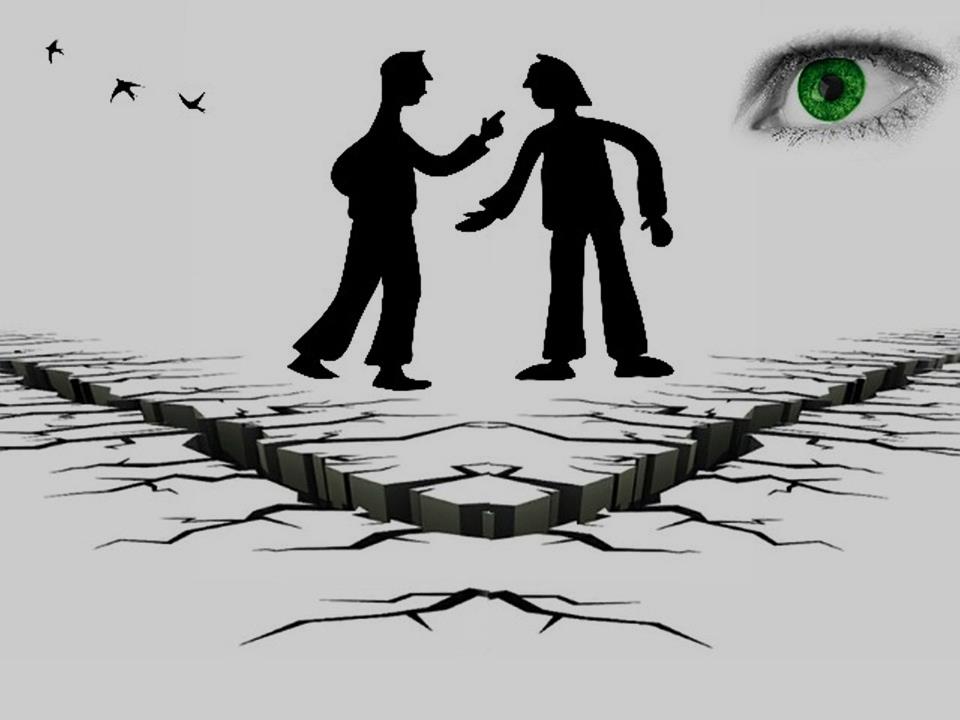 A  MALDADE  NÃO  É  UM  ESTADO PERMANENTE  DO  HOMEM.
ELA  DE CORRE  DE  UMA  IMPERFEIÇÃO MOMENTÂNEA.
OS INIMIGOS DESENCARNADOS
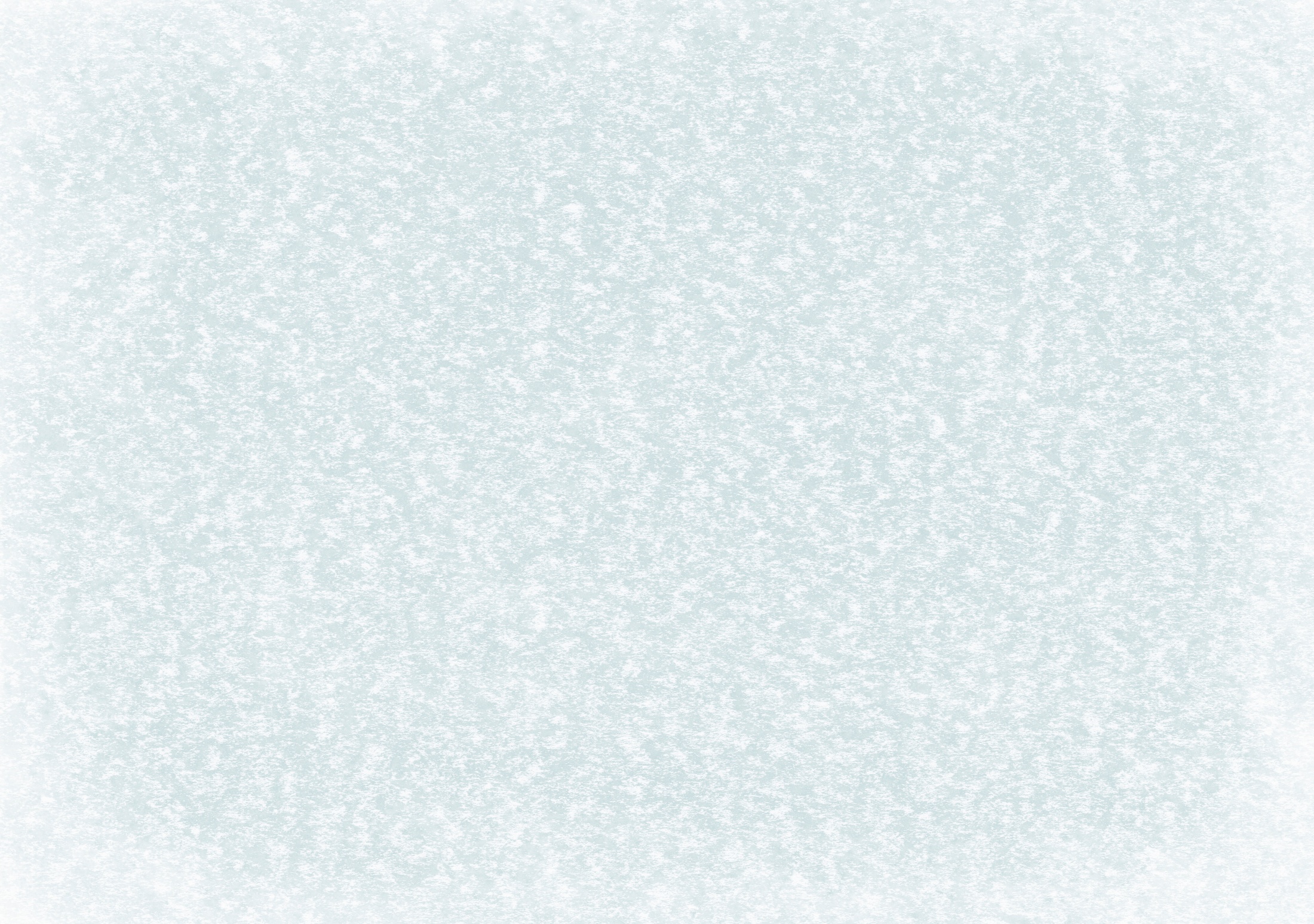 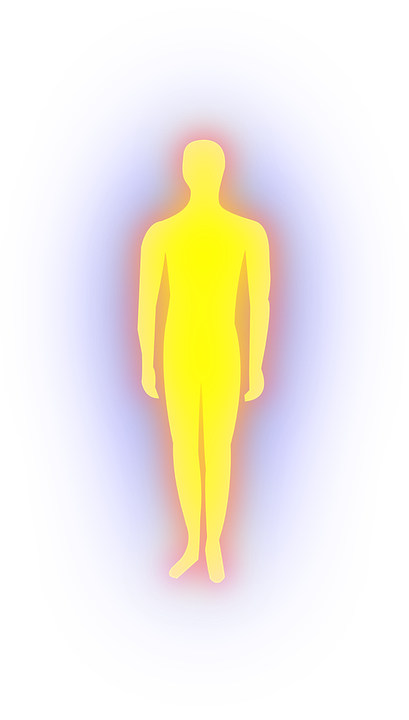 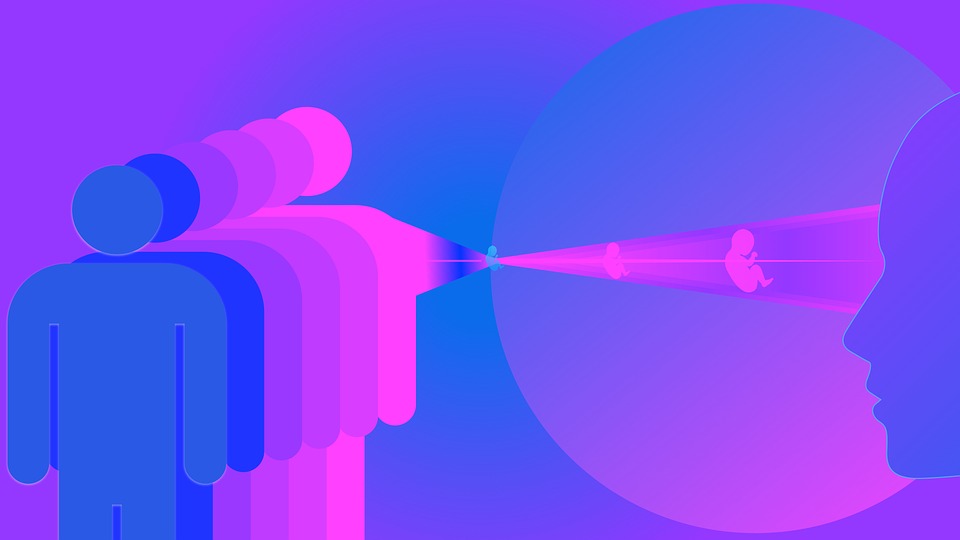 PODEMOS TER INIMIGOS ENTRE OS ENCARNADOS E OS DESENCARNADOS.
OS INIMIGOS DESENCARNADOS
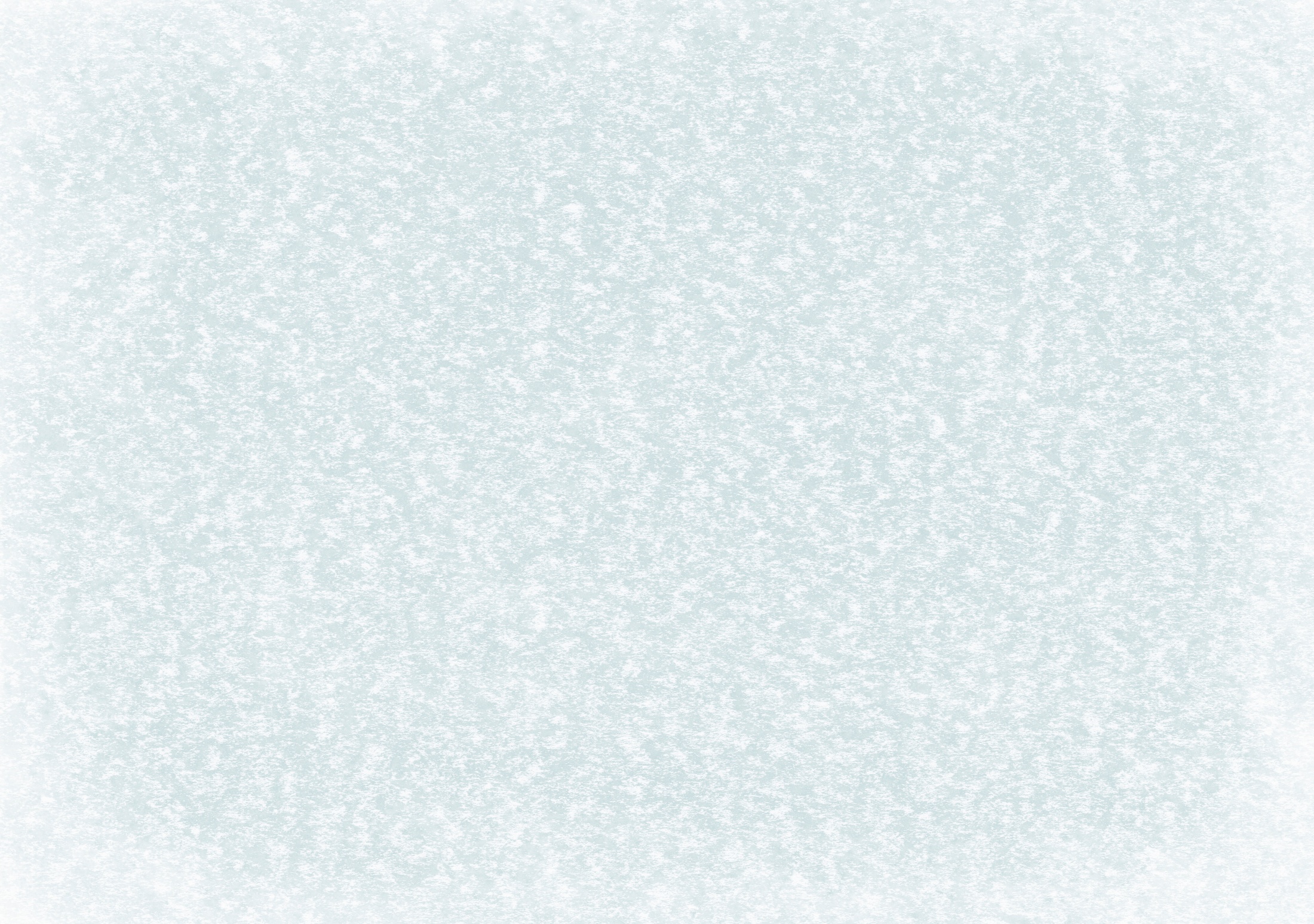 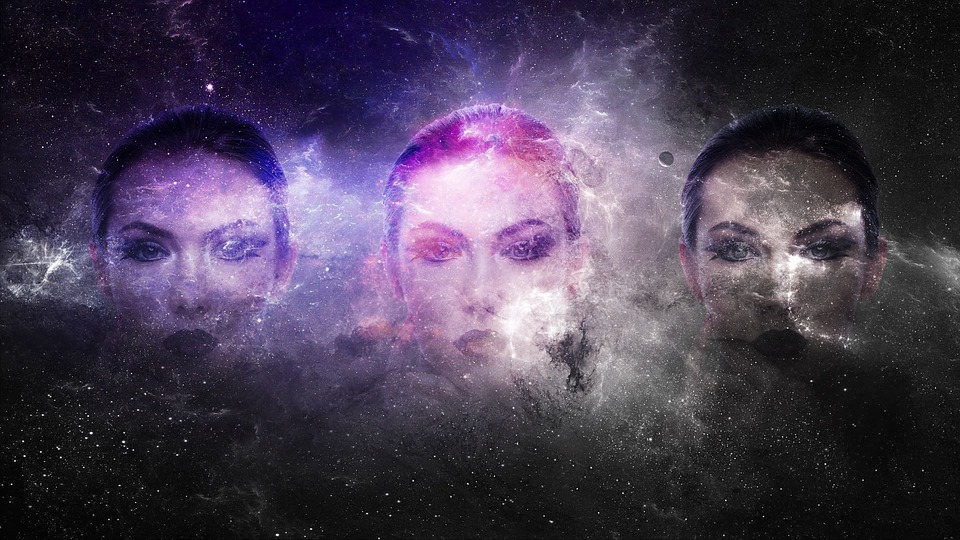 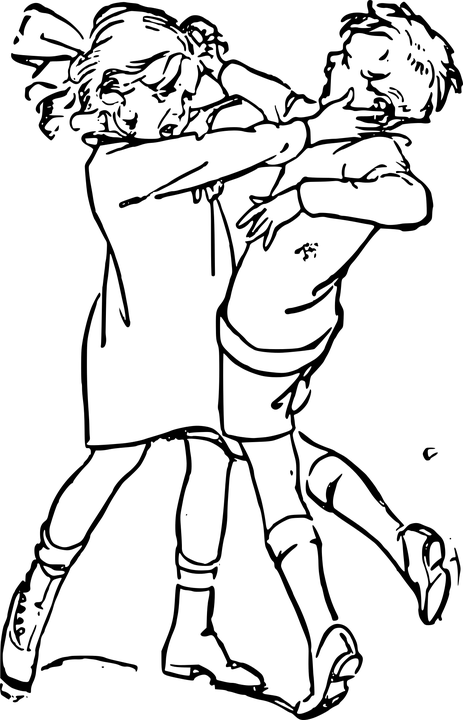 NO MUNDO INVISÍVEL, OS INIMIGOS SE MANIFESTAM PELAS OBSESSÕES SOBRE OS ENCARNADOS.
POIS ELE PODE NOS PERSEGUIR COM SEU ÓDIO, MESMO DEPOIS DE TER DEIXADO A TERRA.
A MORTE APENAS NOS LIVRA DA PRESENÇA FÍSICA DOS NOSSOS INIMIGOS.
OS INIMIGOS DESENCARNADOS
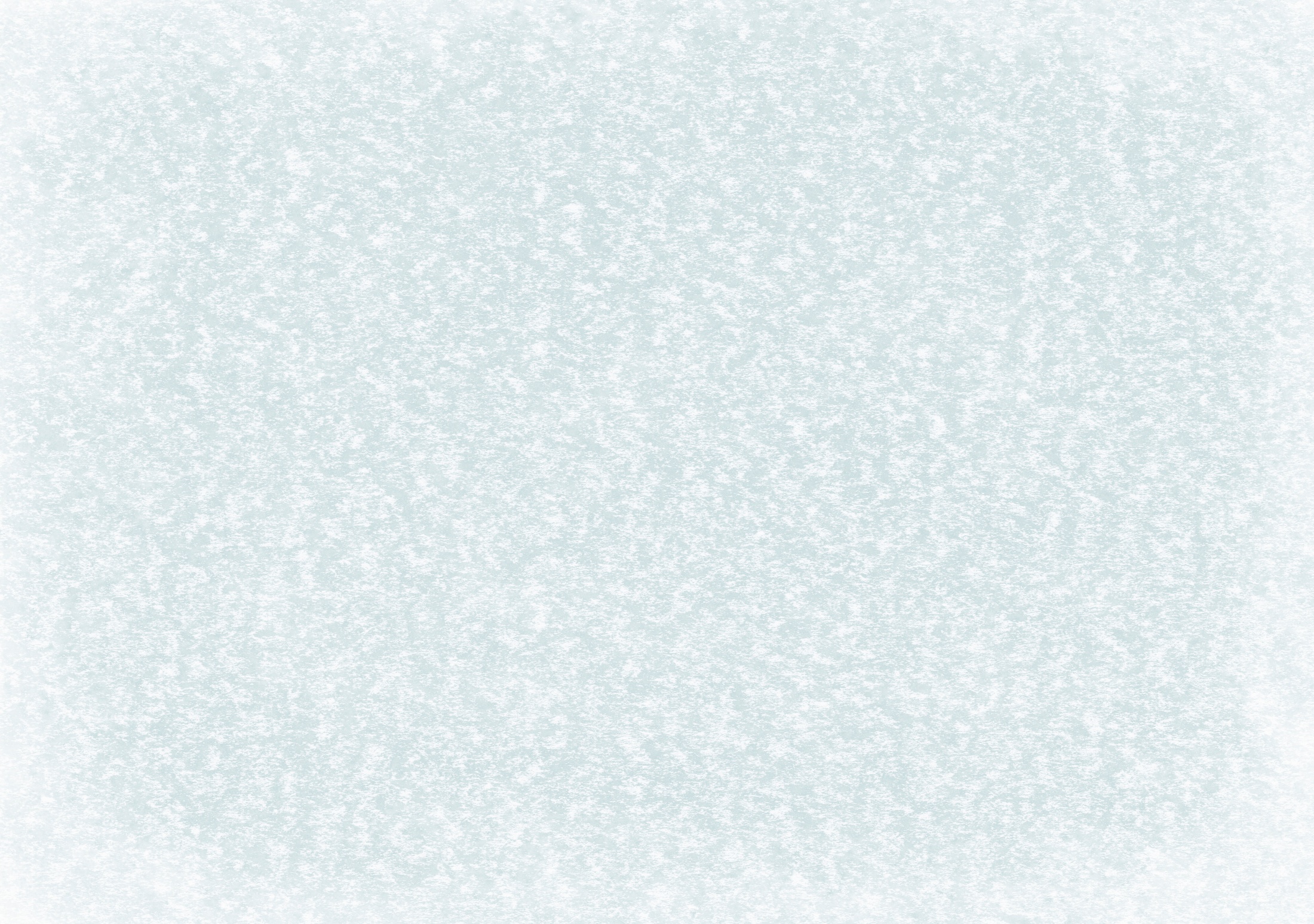 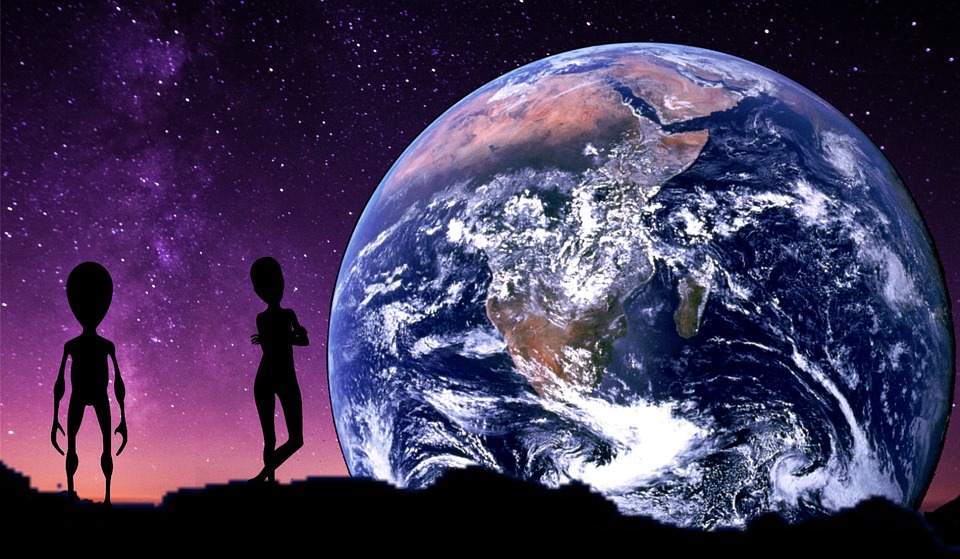 MAS O HOMEM MAU RECONHECERÁ SEU ERRO E UM DIA SE TORNARÁ BOM.
SE NÃO EXISTISSEM HOMENS MAUS NA TERRA, TAMBÉM NÃO HAVERIA ESPÍRITOS MAUS AO REDOR DELA.
CONCLUSÃO
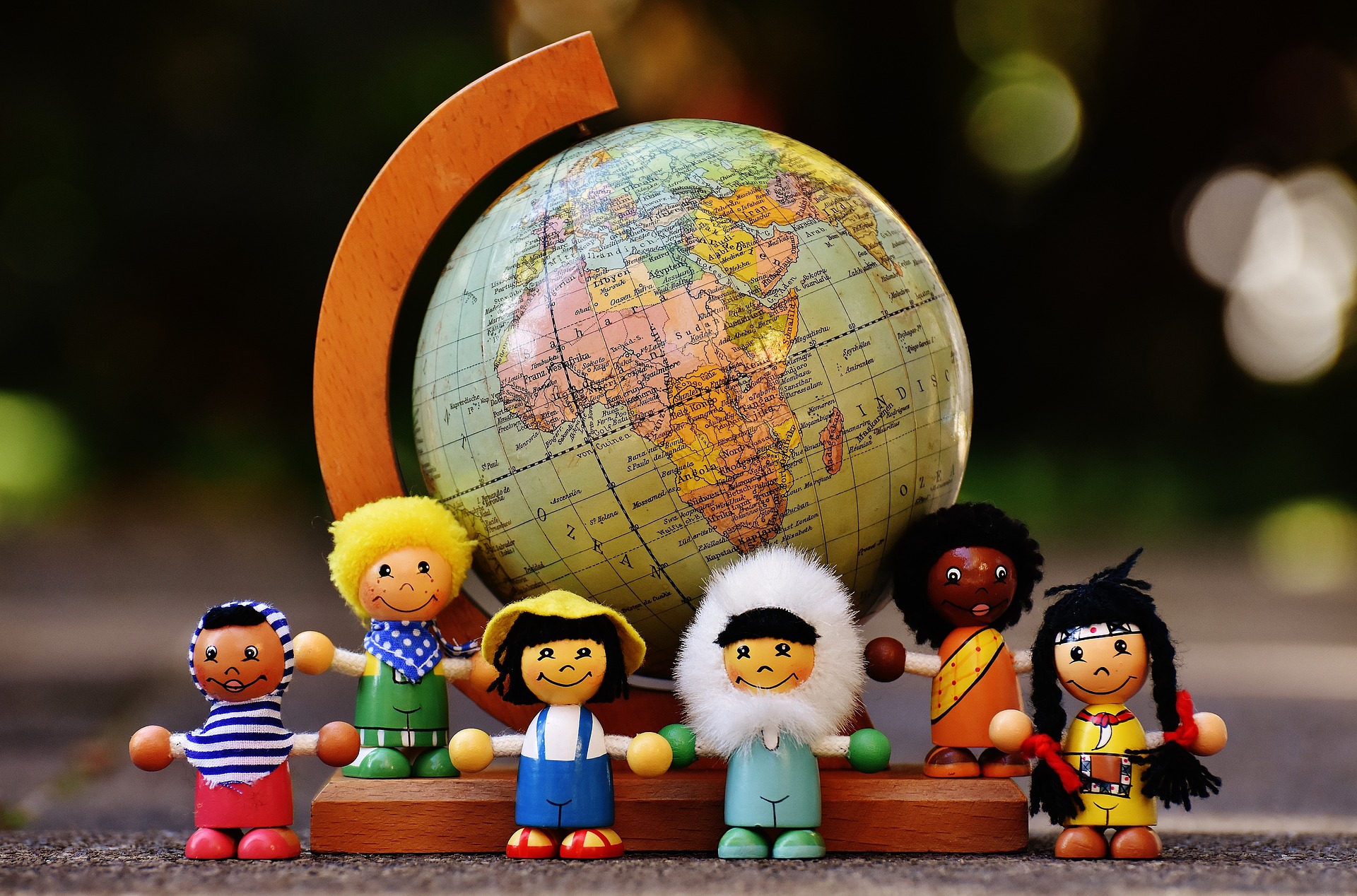 DEVEMOS TER INDULGÊNCIA E BENEVOLÊNCIA TANTO COM OS ENCARNADOS QUANTO COM OS DESENCARNADOS.
E POR MEIO DA CARIDADE PODEMOS AJUDÁ-LOS A SEGUIR O CAMINHO DO BEM.
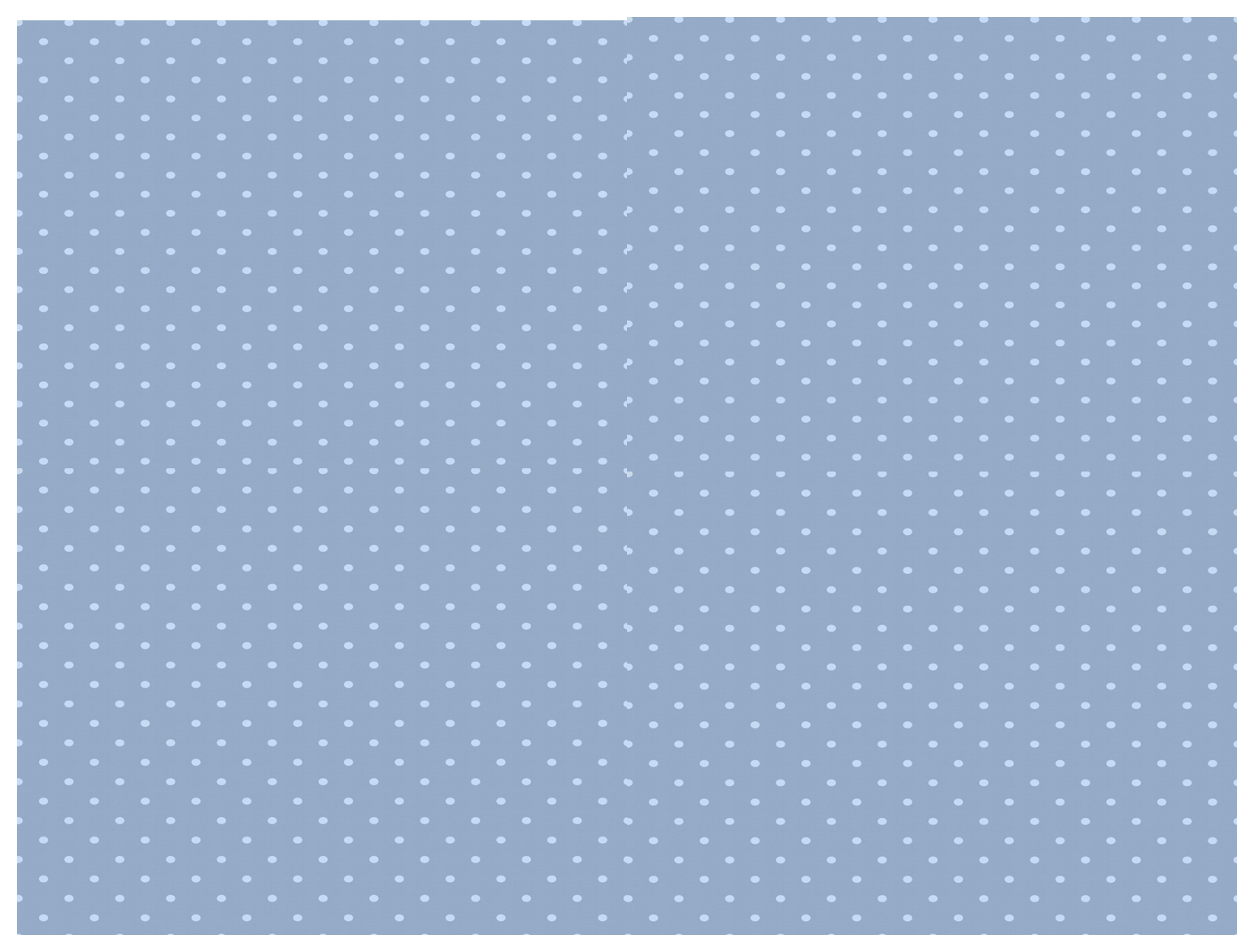 PARA  A  GENTE  PENSAR...
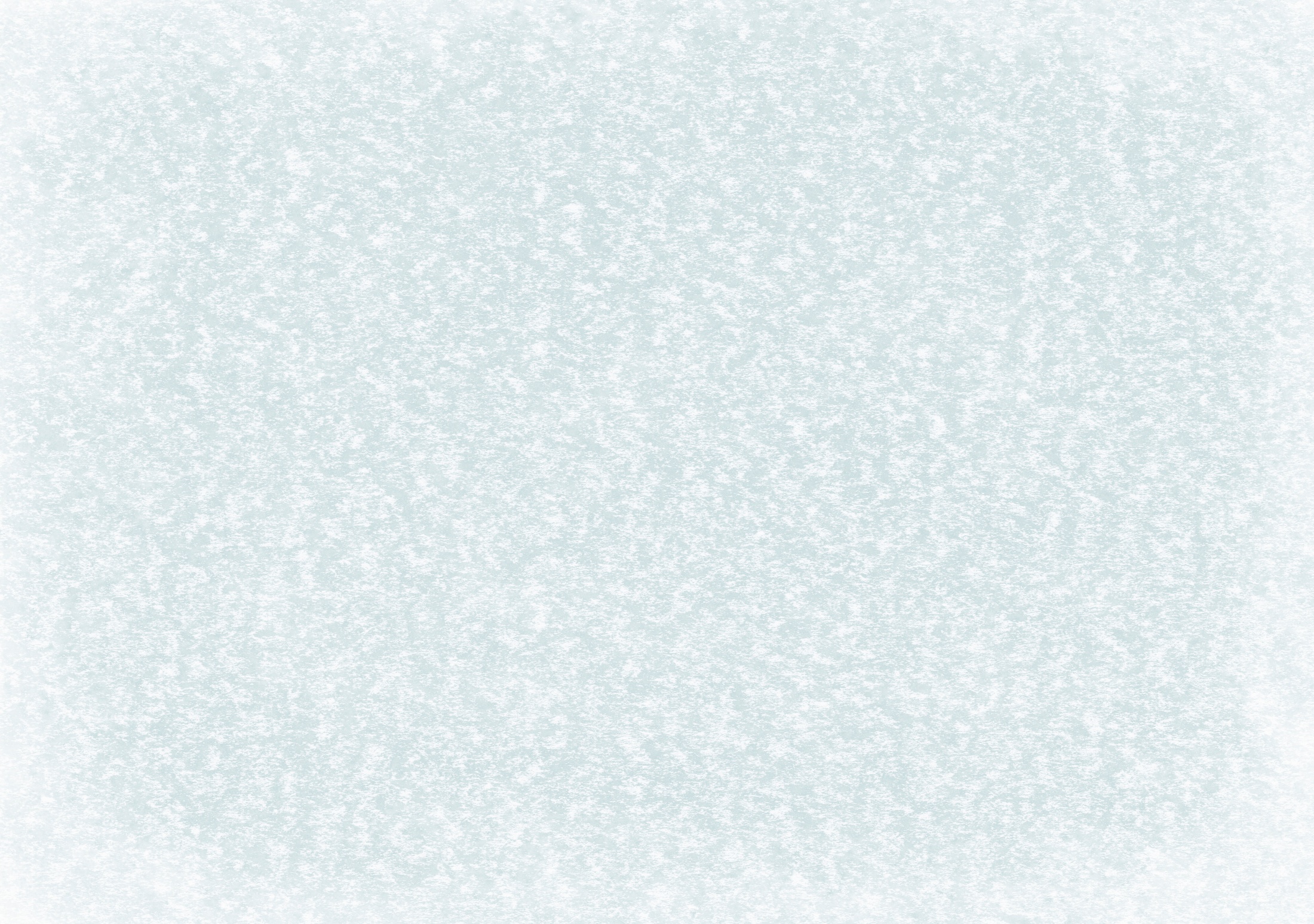 COMPLETE  A  CRUZADINHA
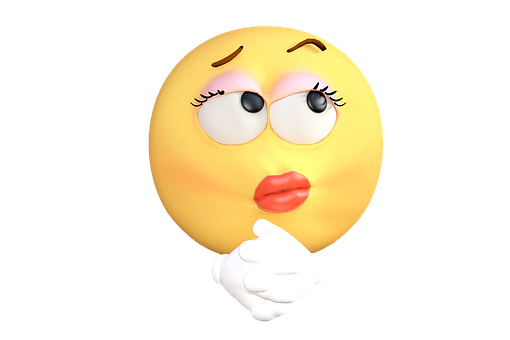 COMO  DEVEMOS  AGIR  PARA  NÃO  TERMOS  INIMIGOS  
           DESENCARNADOS,  NEM ENCARNADOS...
I
N
A
C
Ê
A
P
C
I
___  ___  ___  ___  ___  ___  ___  ___  ___
        ___  ___  ___   ___  ___  ___  ___  ___  ___  ___  ___  ___  
___  ___  ___  ___  ___  ___  ___  ___  ___
                 ___  ___  ___  ___  ___  ___  ___                   ___  ___  ___  ___  ___  ___  ___  ______  ___  ___  ___  ___  ___  ___         ___  ___  ___  ___          ___  ___  ___  ___  ___  ___   ___  ___
I
L
O
B
E
N
E
V
Ê
C
N
A
E
I
M
H
U
L
D
A
D
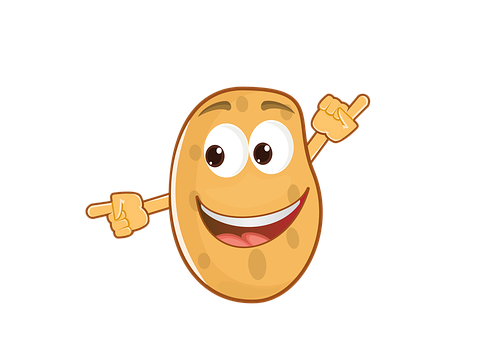 Z
A
M
I
A
D
E
S
A
T
M
I
P
A
I
E
L
A
G
R
I
A
A
M
O
R
S
O
I
E
E
R
P
T